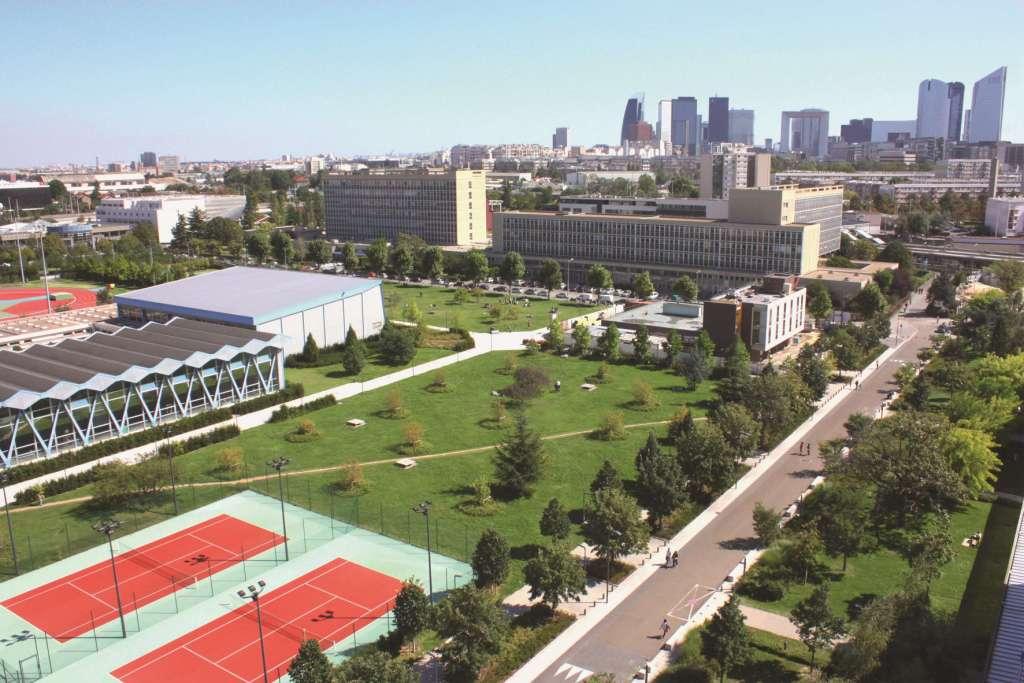 Doctoriales, 2ème Edition, Mardi 12 Décembre 2022
Pouvoir Social, une protection face à l’inconsistance
Chloé Touzé, Peggy Chekroun, Jean-Baptiste Légal
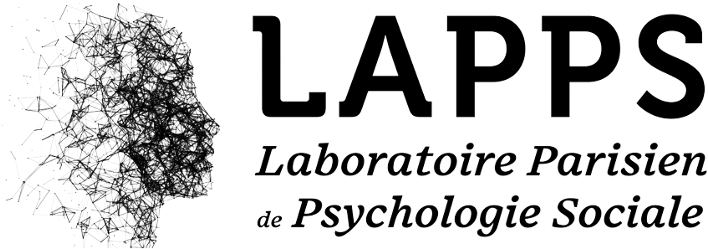 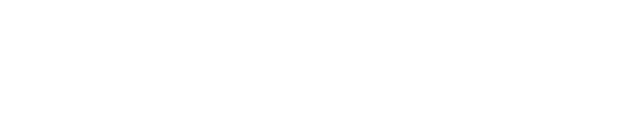 INTRODUCTION
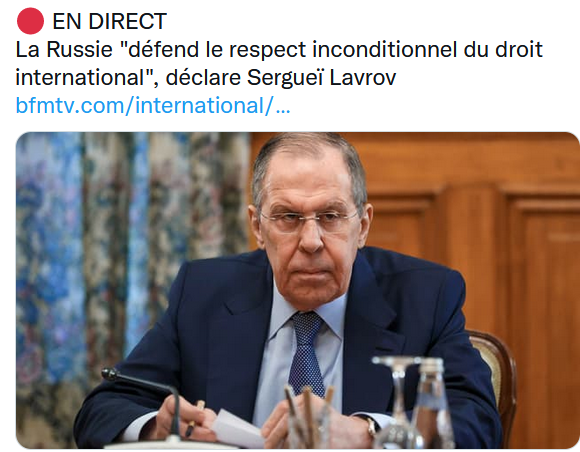 INTRODUCTION
Qu'est-ce que l'inconsistance cognitive ?
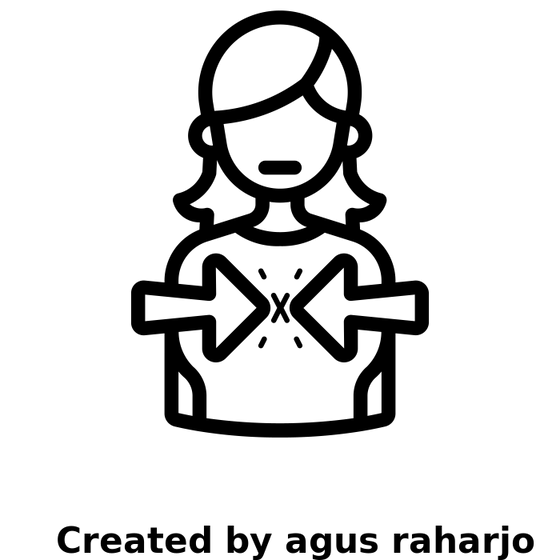 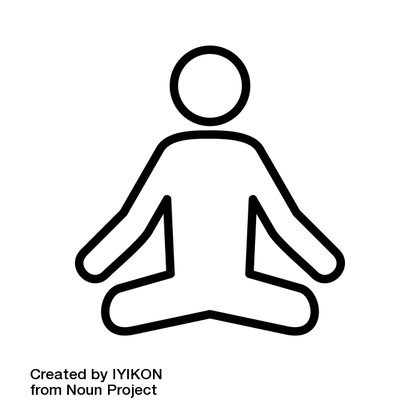 Cognitions cohérentes
État recherché par les individus 
Besoin fondamental 
Valorisée dans la société
Cognitions contradictoire
État aversif 
Dévalorisée dans la société
e.g Festinger, 1957; Heider, 1958; Kruglanski et al., 2018; Proulx & Inzlicht, 2012; Sénémeaud et al., 2011.
INTRODUCTION
Qu'est-ce que l'inconsistance cognitive ?
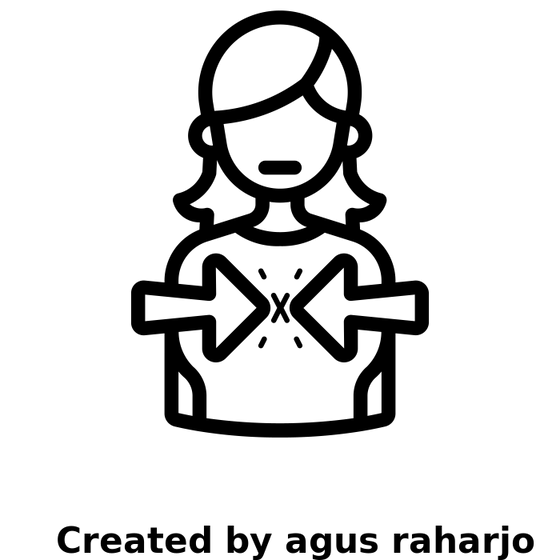 Détection Inconsistance
Résolution Inconsistance
Eveil état aversif
Harmon-Jones et al., 2009; Gawronski & Brannon, 2019; Gawronski, 2012
[Speaker Notes: Détection d'erreur dans le système de croyance]
INTRODUCTION
Qu'est-ce que le pouvoir social ?
Contrôle des ressources
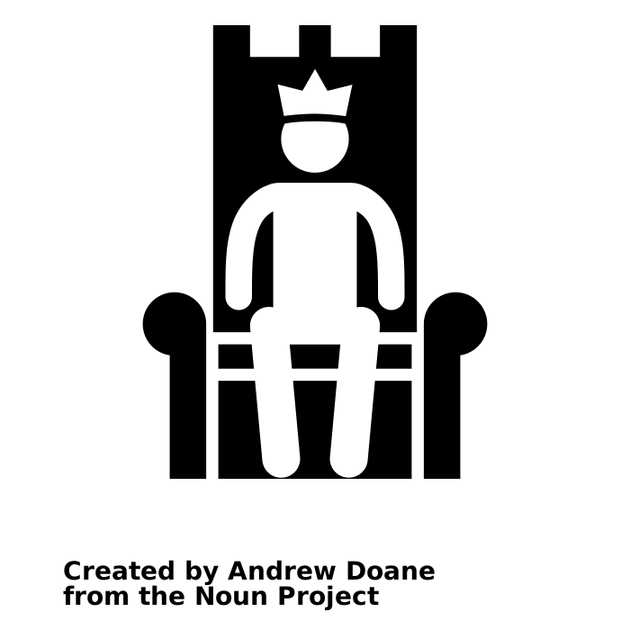 Indépendance vis-à-vis des autres
e.g. Anderson et al., 2012; Fiske, 1993; Galinsky et al., 2015; Keltner et al., 2003, Russel & Fiske, 2010
INTRODUCTION
Qu'est-ce que le pouvoir social ?
contrôle sur les récompenses et les punitions
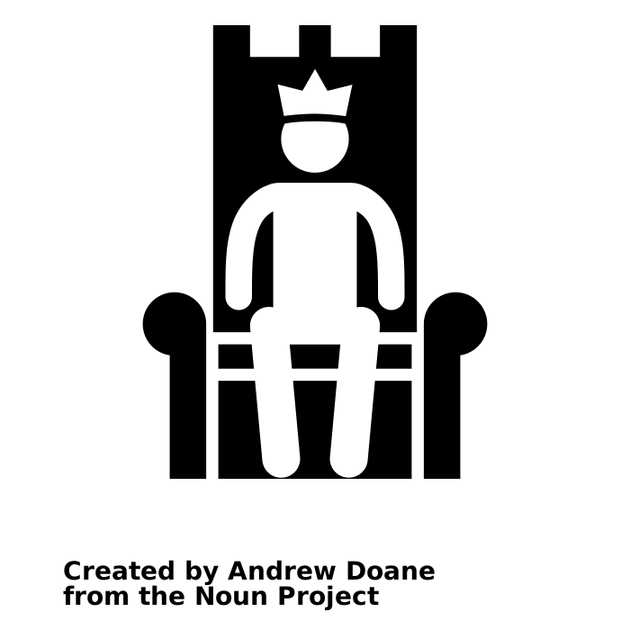 Capacité à influencer les autres et à ne pas être influencer par les autres
e.g. Anderson et al., 2012; Fiske, 1993; Galinsky et al., 2015; Keltner et al., 2003, Russel & Fiske, 2010
INTRODUCTION
Qu'est-ce que le pouvoir social ?
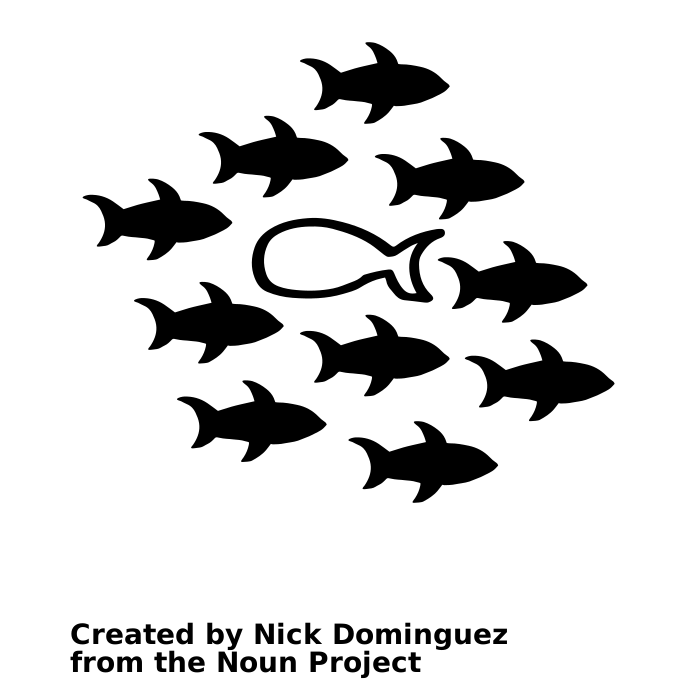 Influence normative
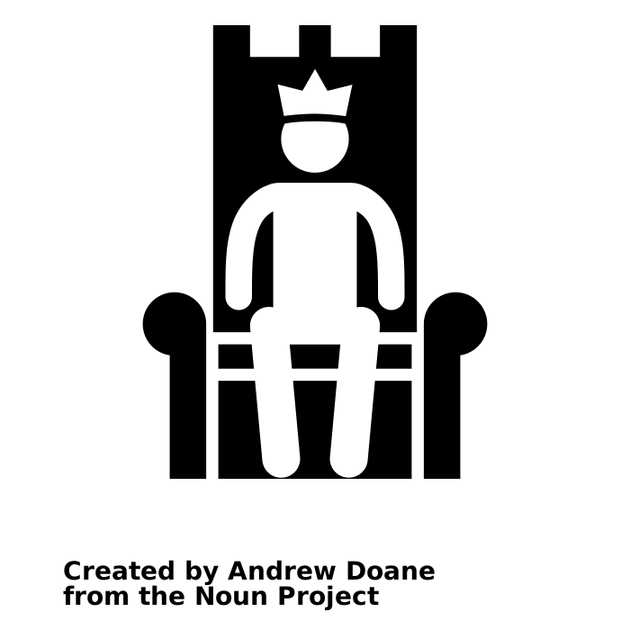 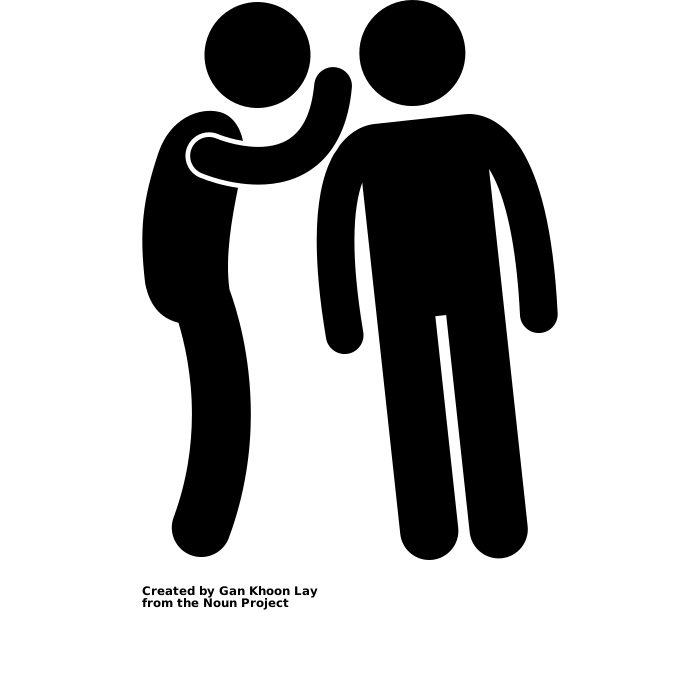 Influence sociale
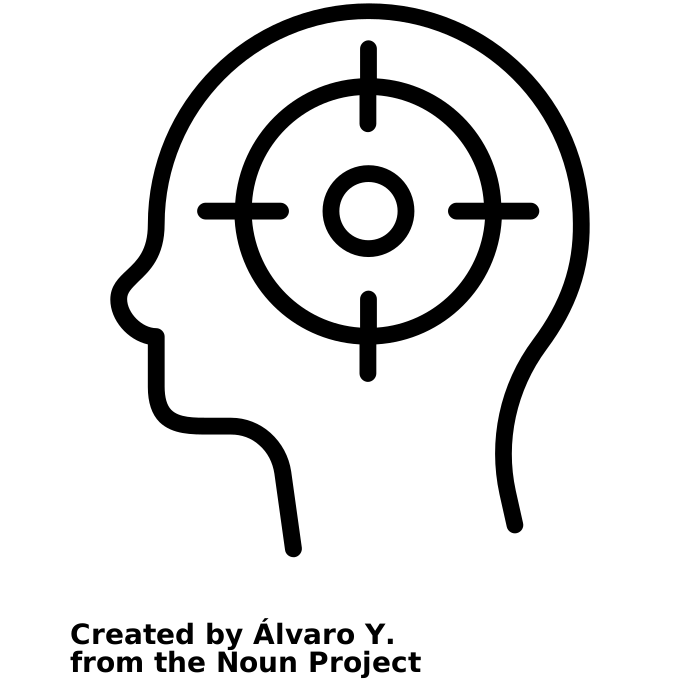 Attention
e.g. Galinsky et al., 2008; Guinote, 2007; Johnson & Lammers, 2012; Lammers et al., 2015; Mouraly & Yang, 2013
HYPOTHÈSE
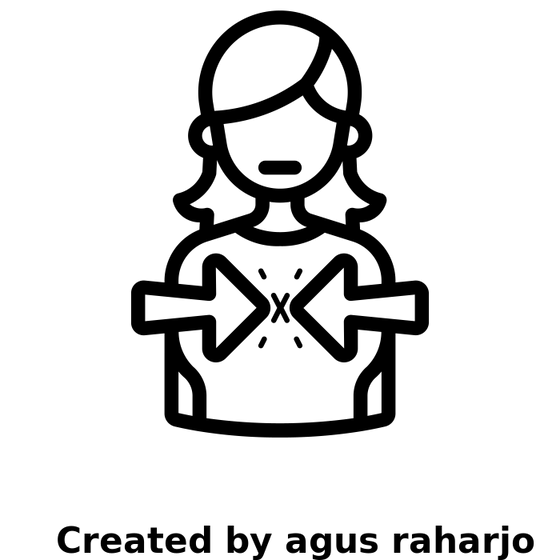 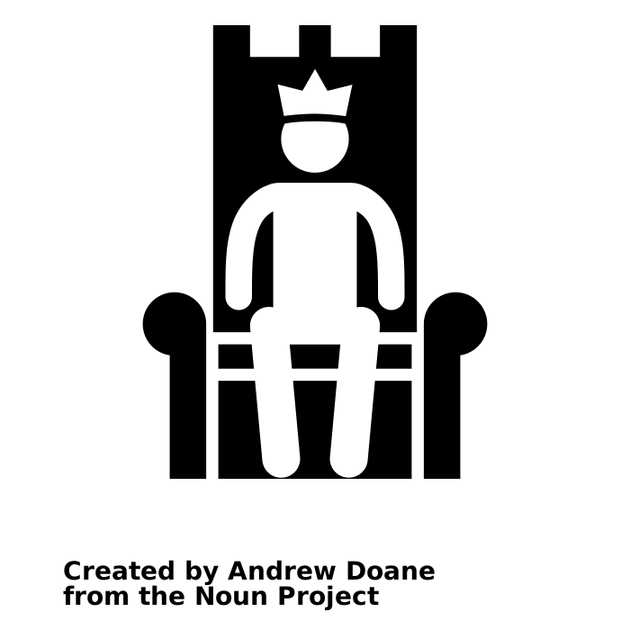 Pouvoir
Tolérance à l'inconsistance
MÉTHODE
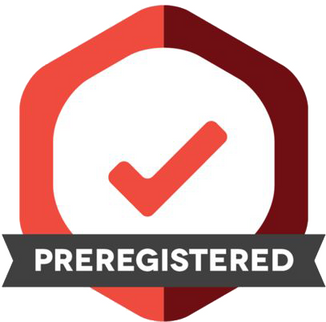 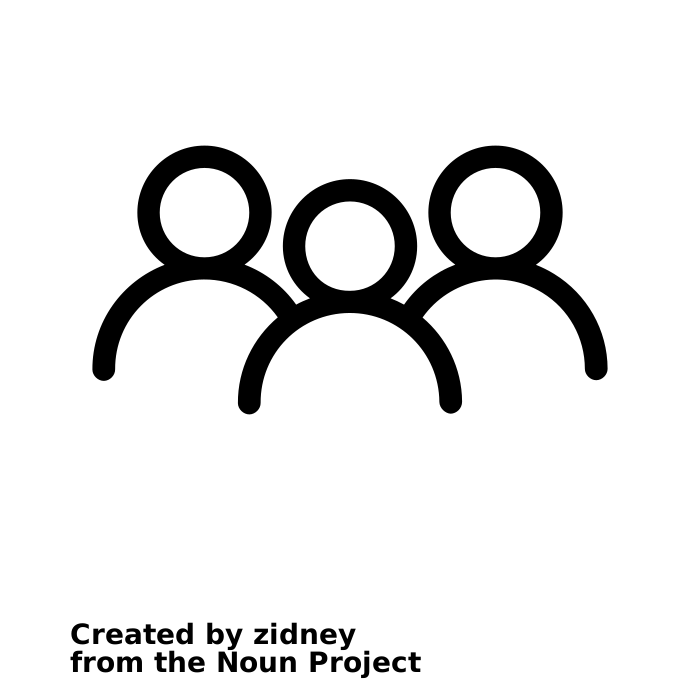 247 participants en L1 de psychologie 
214 femmes, 27 hommes, 6 autres
18 à 43 ans 
(M= 18.9; ET = 2.64)
MÉTHODE
Tâche de Stroop 
3 Conditions : Incongruent, congruent, contrôle
(Stroop, 1935)
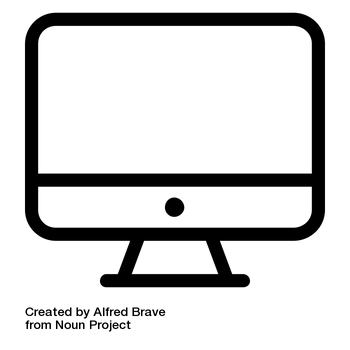 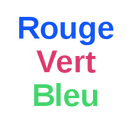 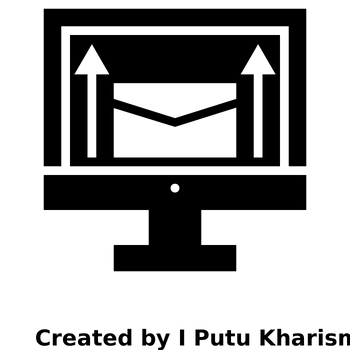 Induction JDR
(Overbeck & Park, 2001)
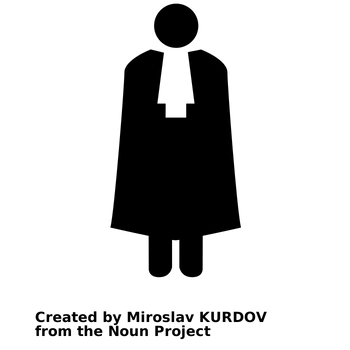 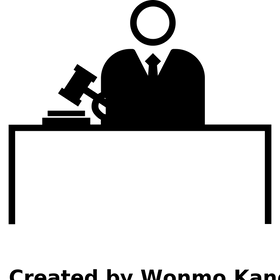 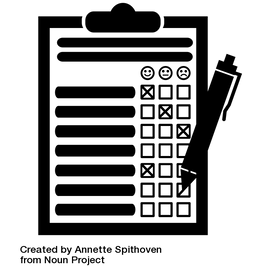 Questionnaire sociodémographique
Pouvoir -
Pouvoir +
6
4
Résultats
t(245) = 9.01, p <.001, d = 1.15
t(245) = -11.82, p <. 001, d = -1.5
3
4
M = 5.15
ET = 1.32
2
Score de Puissance
Score d'impuissance
M = 3.55
ET = 1.45
M = 2.07
ET = 1.13
M = 3.55
ET = 1.45
2
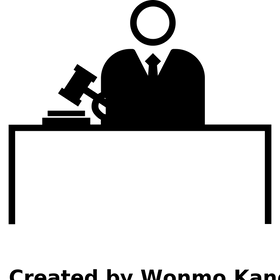 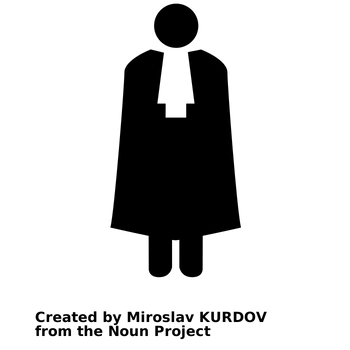 1
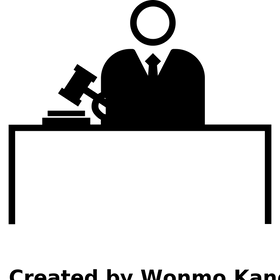 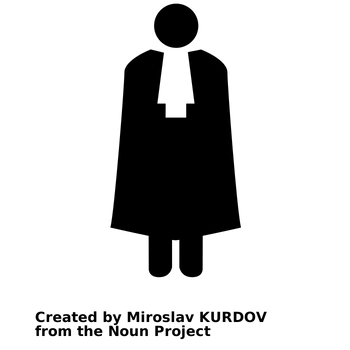 Induction de pouvoir
Induction de pouvoir
0
0
Pouvoir ++
Pouvoir --
Pouvoir ++
Pouvoir --
250
Résultats
EFFET STROOP RÉDUIT
F(1,243) = 5.73, p = .017, ղ2 = .023
200
Le score moyen d'interférence Stroop est plus faible chez les juges que chez les avocats.
150
M = 238
ET = 217
M = 169
ET = 234
Score d'interférence de Stroop
100
Pv -
Pv +
50
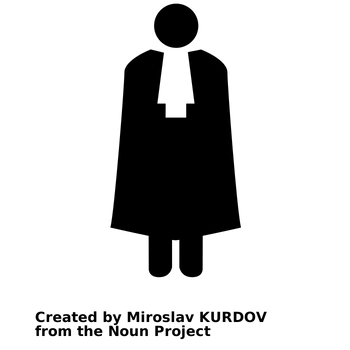 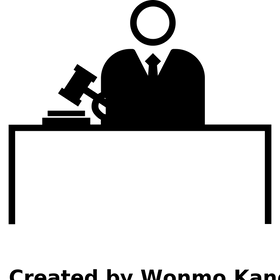 Induction de pouvoir
0
Pouvoir ++
Pouvoir --
6
Résultats
PAS D'EFFET SUR LE TAUX D'ERREUR
F(1,243) = 0.001, p = .974
4
La difference entre le % d'erreur condition congruente et incongruente est similaire dans les deux conditions de l'induction de pouvoir
M = 5.95
ET = 8.53
M = 5.94
ET = 9.58
Score différentiel erreur
2
Pv +
Pv -
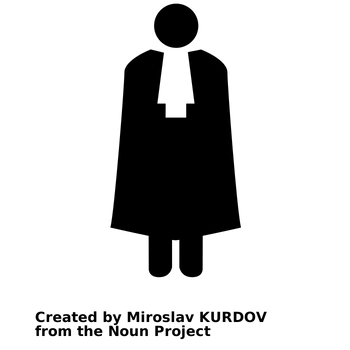 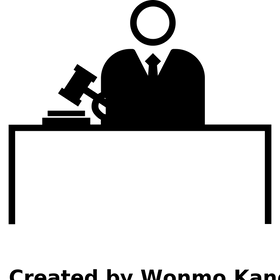 Induction de pouvoir
0
Pouvoir ++
Pouvoir --
DISCUSSION
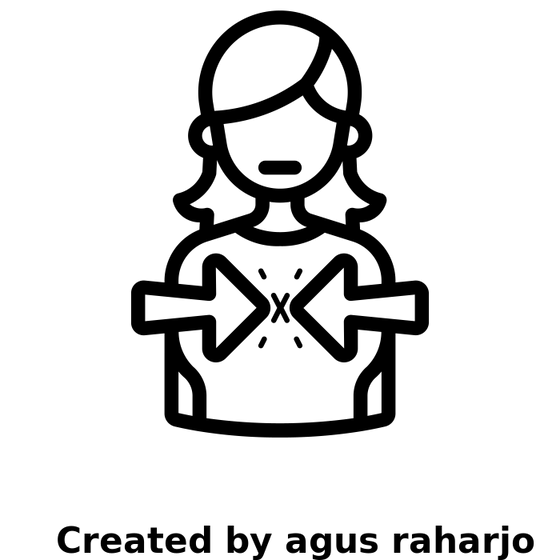 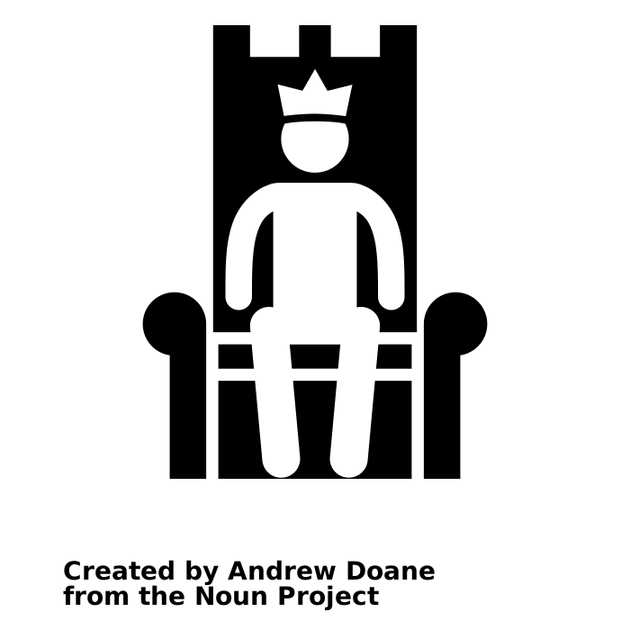 Favorise
Tolérance à l'inconsistance
Pouvoir
=
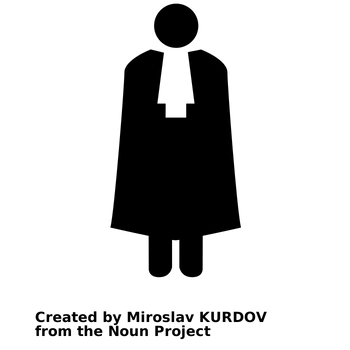 % d’erreur
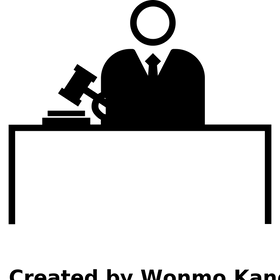 Meilleures capacités d'inhibition chez les Pouvoir fort
DISCUSSION
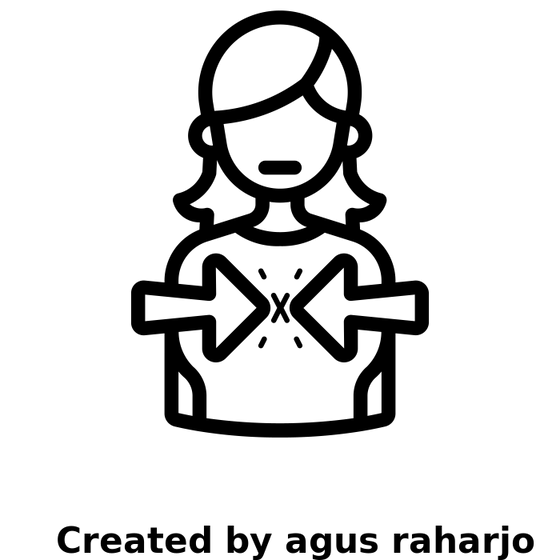 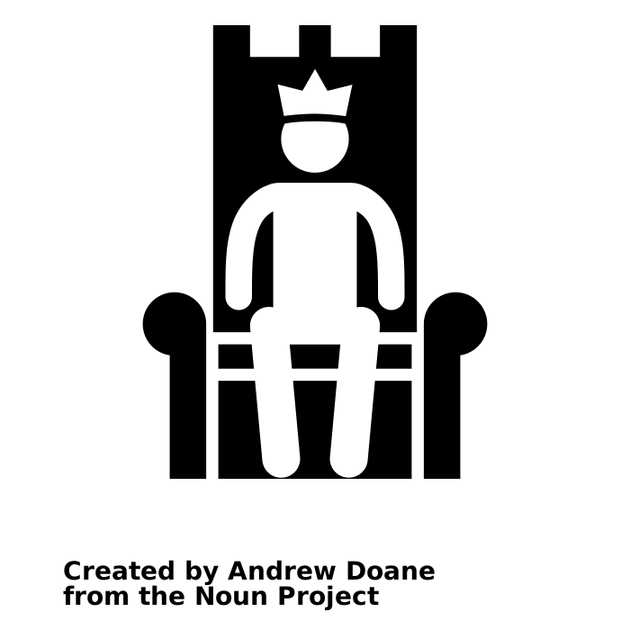 Favorise
Tolérance à l'inconsistance
Pouvoir
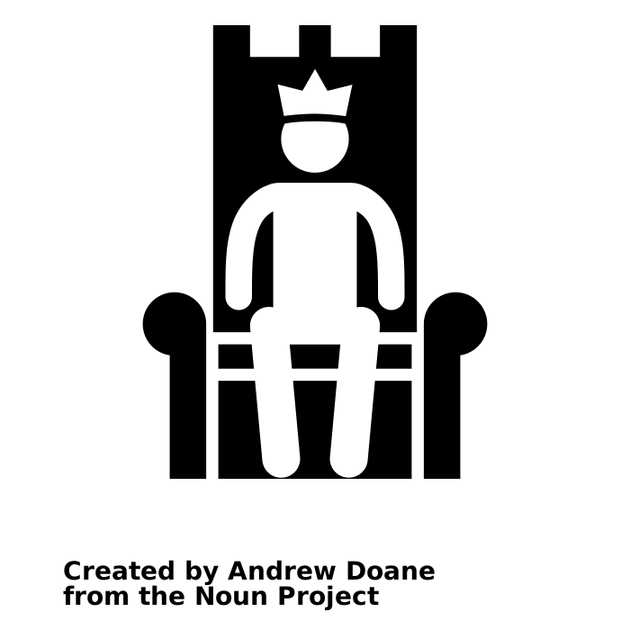 Augmentation de l'attention sur les buts
Inhibition plus importante des distracteurs
DISCUSSION
Tâche de Stroop sémantique 
3 Conditions : Incongruent, congruent, contrôle
(Stroop, 1935)
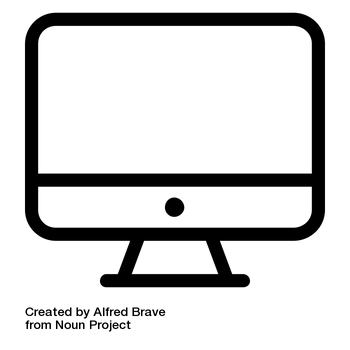 citron
feu
océan
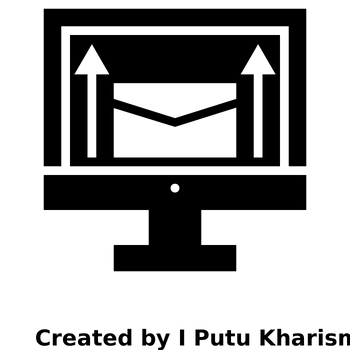 Induction JDR
(Overbeck & Park, 2001)
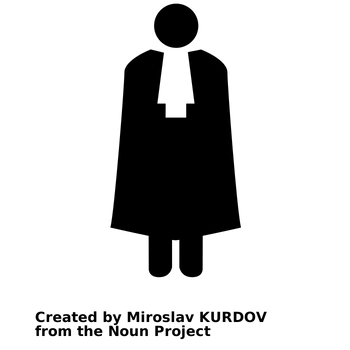 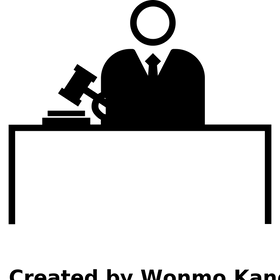 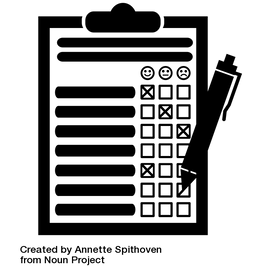 tâche de reconnaissance des mots 
Questionnaire sociodémographique
Pouvoir -
Pouvoir +
Merci de votre attention
Contact : c.touze@parisnanterre.fr